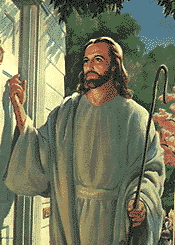 ”Ustedes valen 
mucho más” 
(Mt 6, 26)




Ejercicio 3
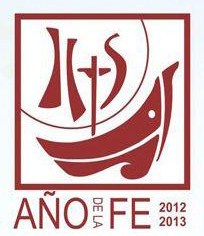 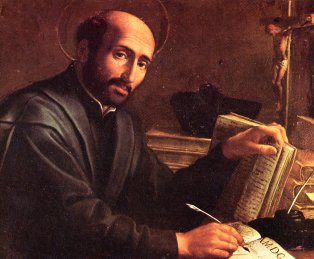 San Ignacio 
te saluda:


“En todo amar y servir”
Termómetro de mi oración
Ver si crezco en 
fe, esperanza y amor.

¿Cómo me siento?
¿En paz? Eso es ‘consolación’
¿En sequedad? Eso es ‘desolación’
Ofrezco esta sequedad a Dios. Pido con fe hacer bien la oración.
1.Relajarse

Fijar la vista en 
Una imagen.
Sentir los latidos 
del corazón

Me pongo en la
presencia 
de Dios
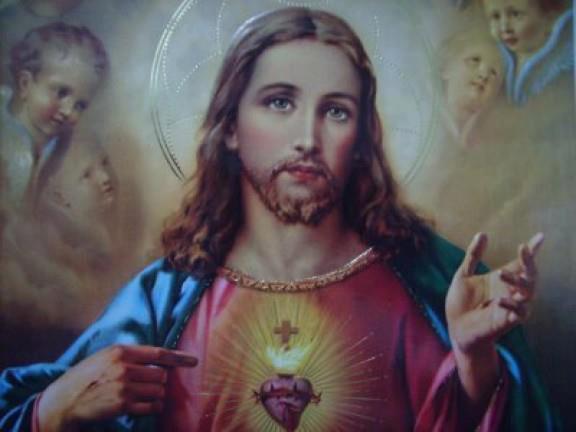 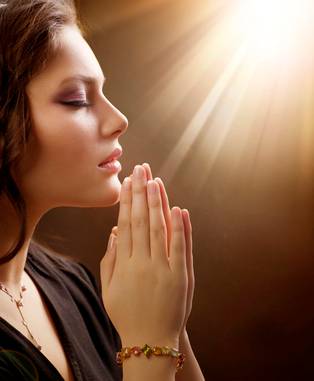 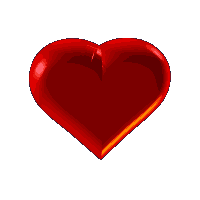 2. Oración Preparatoria

Oh Señor, creo firmemente que estas aquí presente y que me estás mirando.  Ayúdame a recogerme, porque Yo nada puedo.
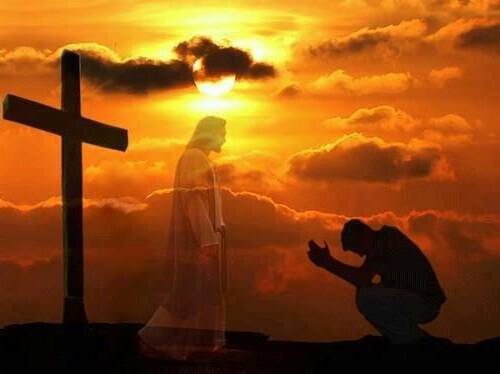 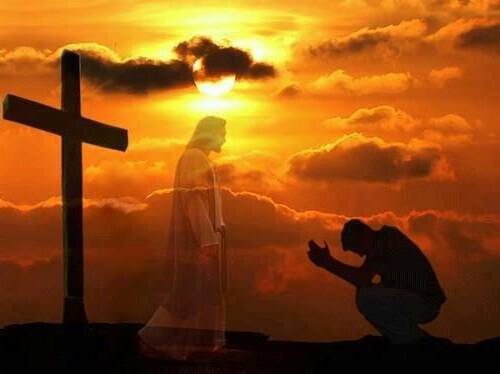 Profundamente te adoro y reverencio,
y te pido perdón por todas mis faltas y pecados.
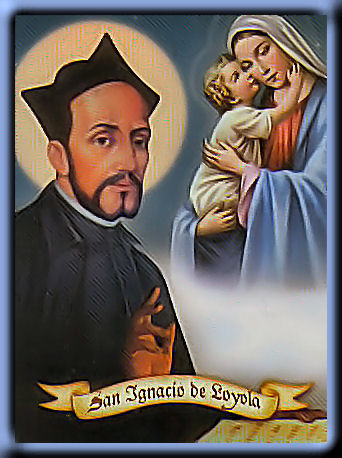 A ti acudo, 
¡Oh Virgen Santísima!, y 
a San Ignacio de Loyola,
a fin de que me alcancen la gracia de hacer esta oración bien y con fruto.
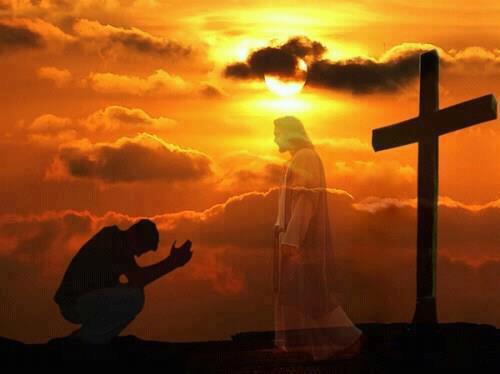 3 – Tema de hoy 

”Ustedes valen 
mucho más” 
(Mt 6, 26)
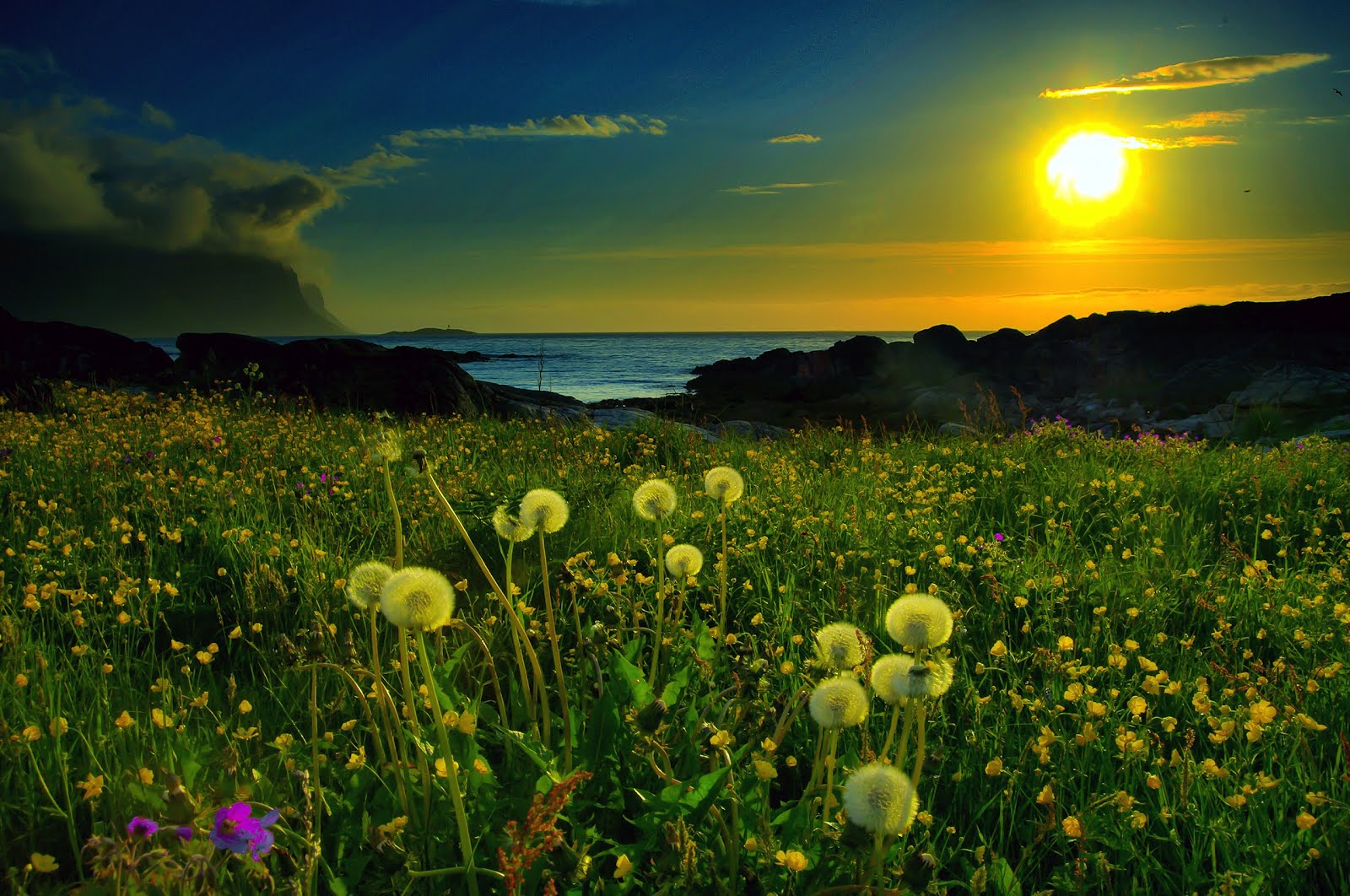 4 - Composición de lugar:


“Vengan a un sitio 

tranquilo”
5 – Petición
1 – Pido ver que Dios me ama

2. Pido comprender que Dios está conmigo
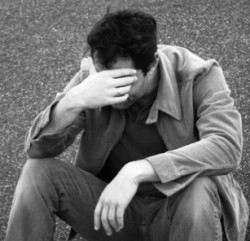 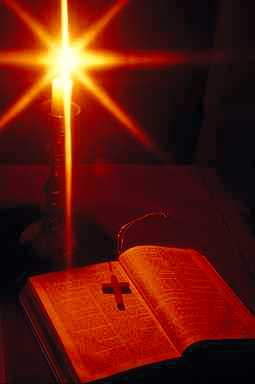 Punto 1 – “Te aprecio y eres valioso” (Is 43, 1-10)

“No temas, 
que te he redimido,
Te he llamado por tu nombre. Tú eres mío
Cuando cruces las aguas, yo estaré contigo,
La corriente no te anegará;
Cuando pases por el fuego, 
no te quemarás,
la llama no te abrasará;
Porque yo soy el Señor, 
tu Dios, 
tu salvador.
Tú vales mucho más a mis ojos. 
Yo te aprecio y 
amo mucho.
No temas, que contigo estoy yo.
Y con todos los que llevan mi nombre,
con los que creé para mi gloria, 
con los que hice y formé”. (Is 43, 1-10)
Punto 2 -
 “Ustedes valen 
mucho más que los turpiales y 
las orquídeas”
(Mateo 6, 26)
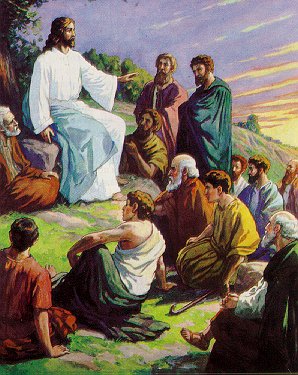 “No  se
angustien
por el
mañana”
“No anden preocupados por la vida: qué comerán, ni por su cuerpo, con qué se vestirán
Miren las aves del cielo: no siembran, ni cosechan, 
ni recogen en graneros;
Y su Padre celestial las alimenta.
¿No valen Vds 
más que ellas?
Miren las orquídeas y los araguaney. 
Ni Salomón se vistió así.
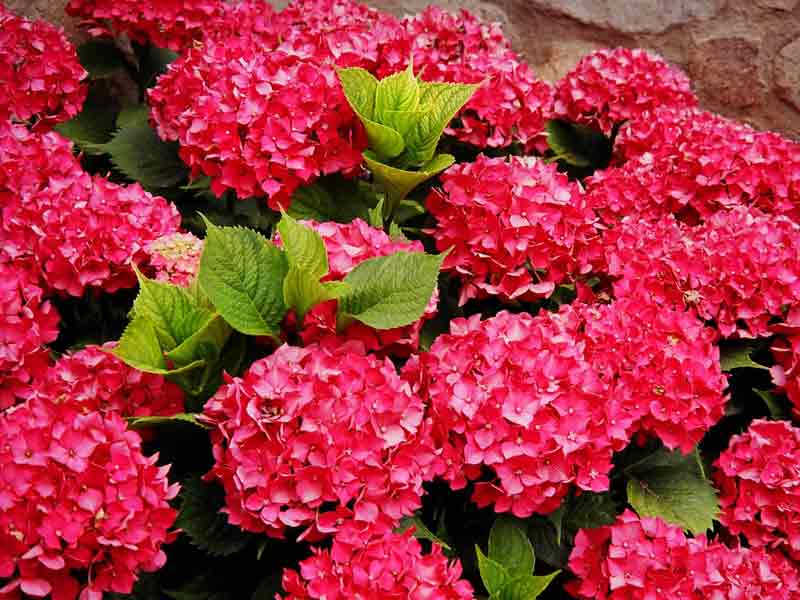 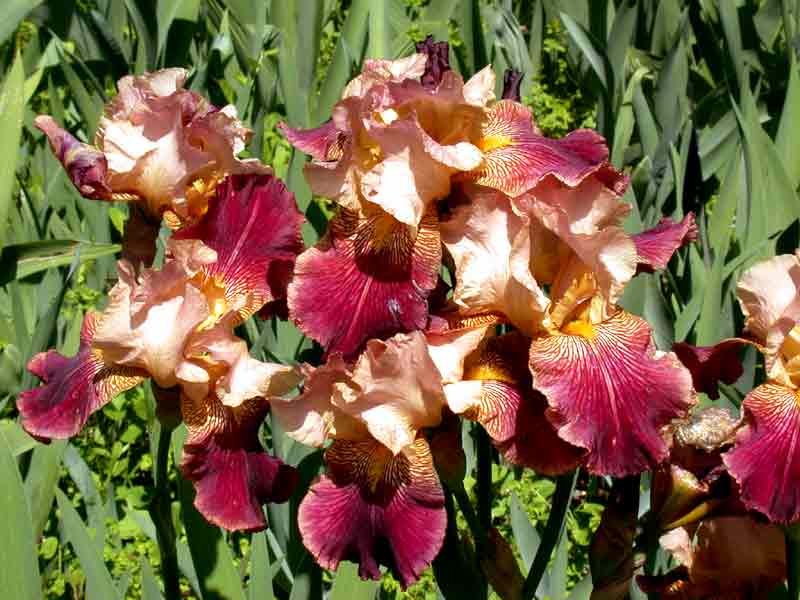 Y ellas se marchitan en seguida.
¿No valen Vds. 
más que ellas?” (Mateo 6, 24-34)
Punto 3 – Dios me ama más que nadie
“¿Puede una madre olvidarse de su hijo?
Yo nunca me olvidaré de ti” (Is 49).
Punto 4 – Oremos con los Salmos
Señor, Tú me conoces (Salmo 139)
“¡Qué amable es tu morada” (Salmo 84)
Fruto de la oración de hoy:
- Creer que Dios me ama. Lo pido. Insisto en ello, hasta que me llegue la PAZ.
8 - Coloquio
A la Virgen (“Preséntame a Jesús”), al Hijo, al Padre, al Espíritu Santo.
Converso con ellos.
Repito Peticiones.
OFRECIMIENTO

TOMA,SEÑOR,
Y RECIBE TODA MI LIBERTAD,
MI MEMORIA, MI ENTENDIMIENTO
Y TODA MI VOLUNTAD, 
TODO MI HABER Y POSEER.
TÚ ME LO DISTE. 
A TÍ, SEÑOR, LO DEVUELVO. TODO ES TUYO. DISPON A TODA TU VOLUNTAD. DAME TU AMOR Y GRACIA, QUE ÉSTA ME BASTA.